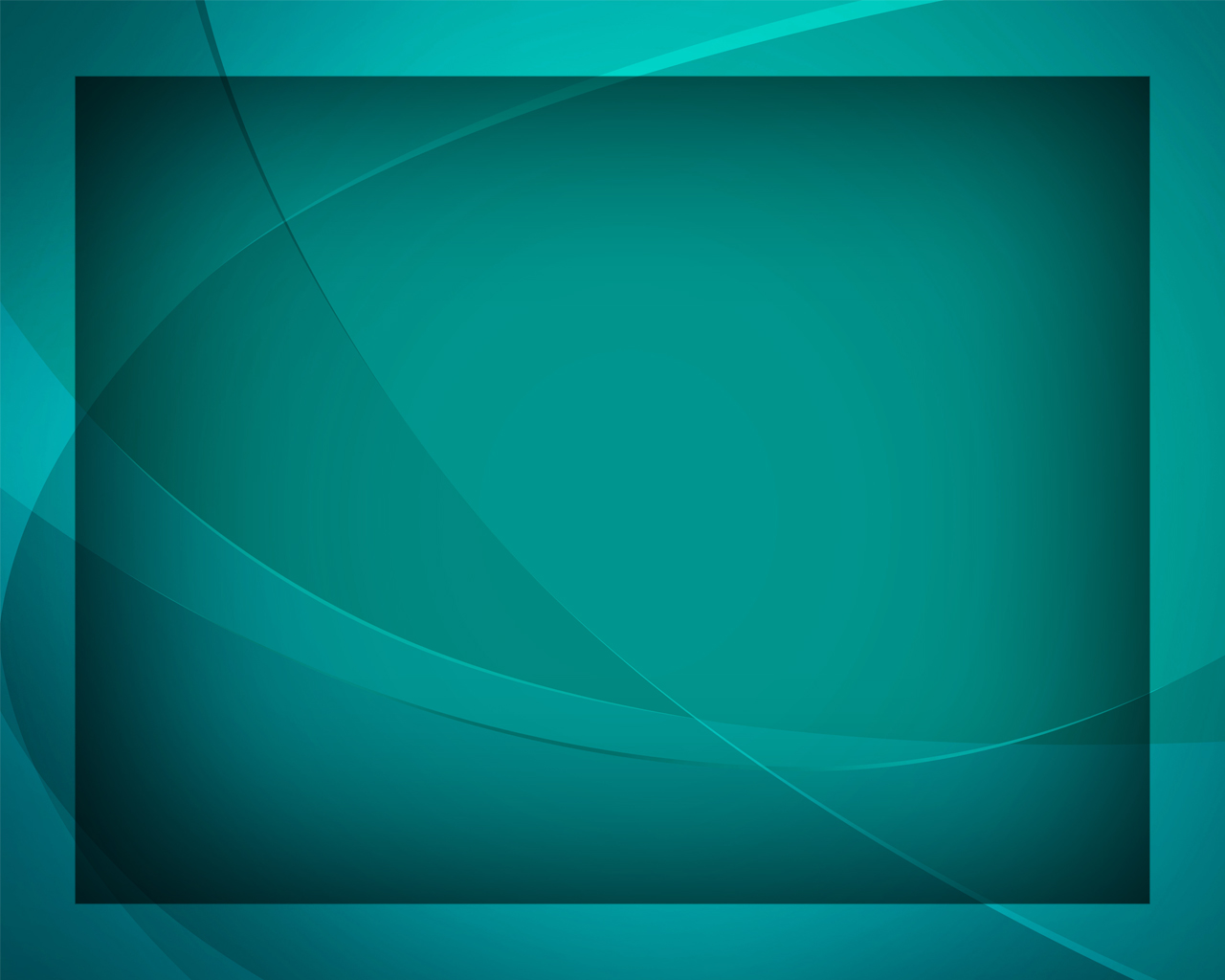 Господь нас всех к Себе влечёт
Гимны надежды №48
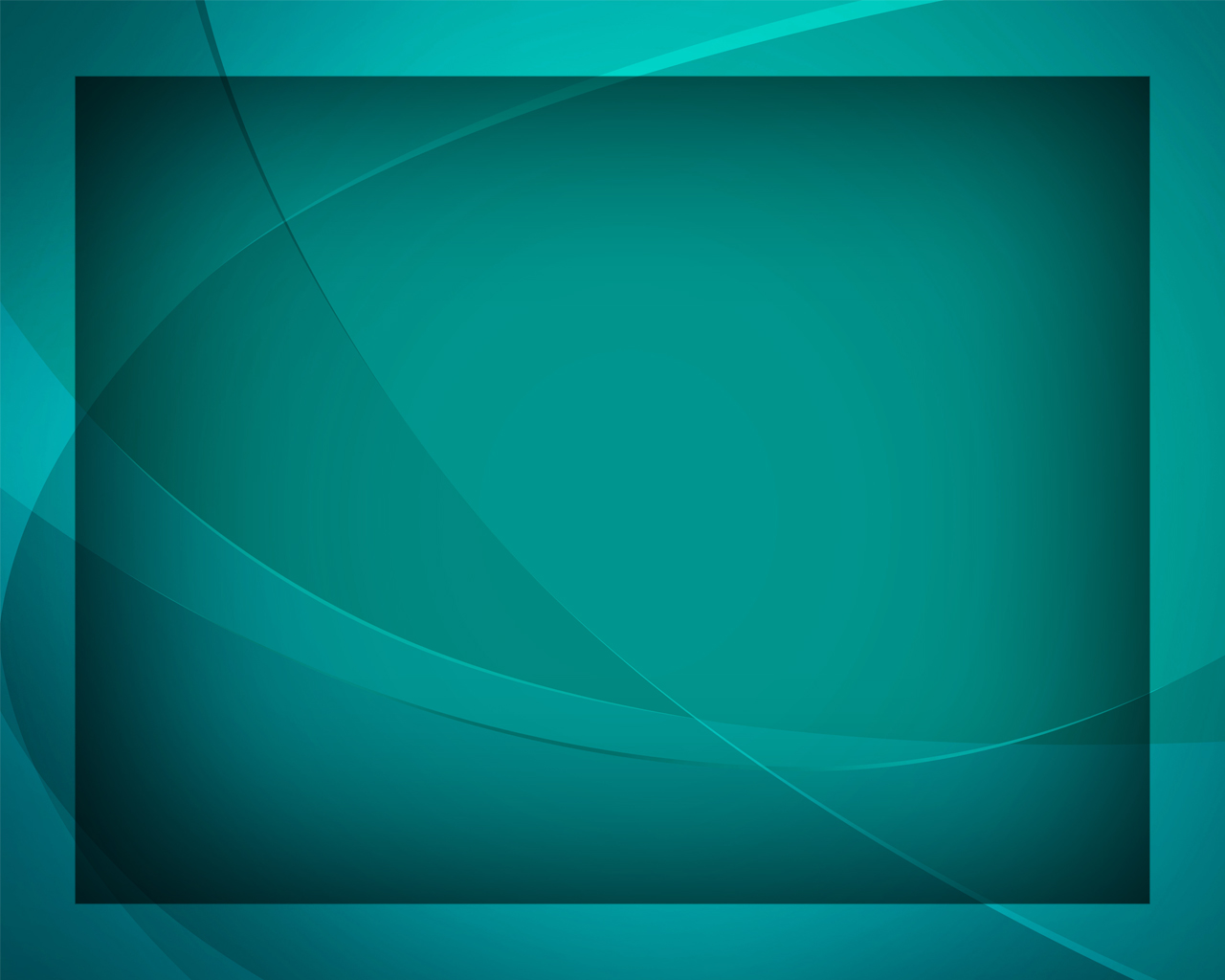 Господь нас всех
 к Себе влечёт 
Святой рукой пронзённой,
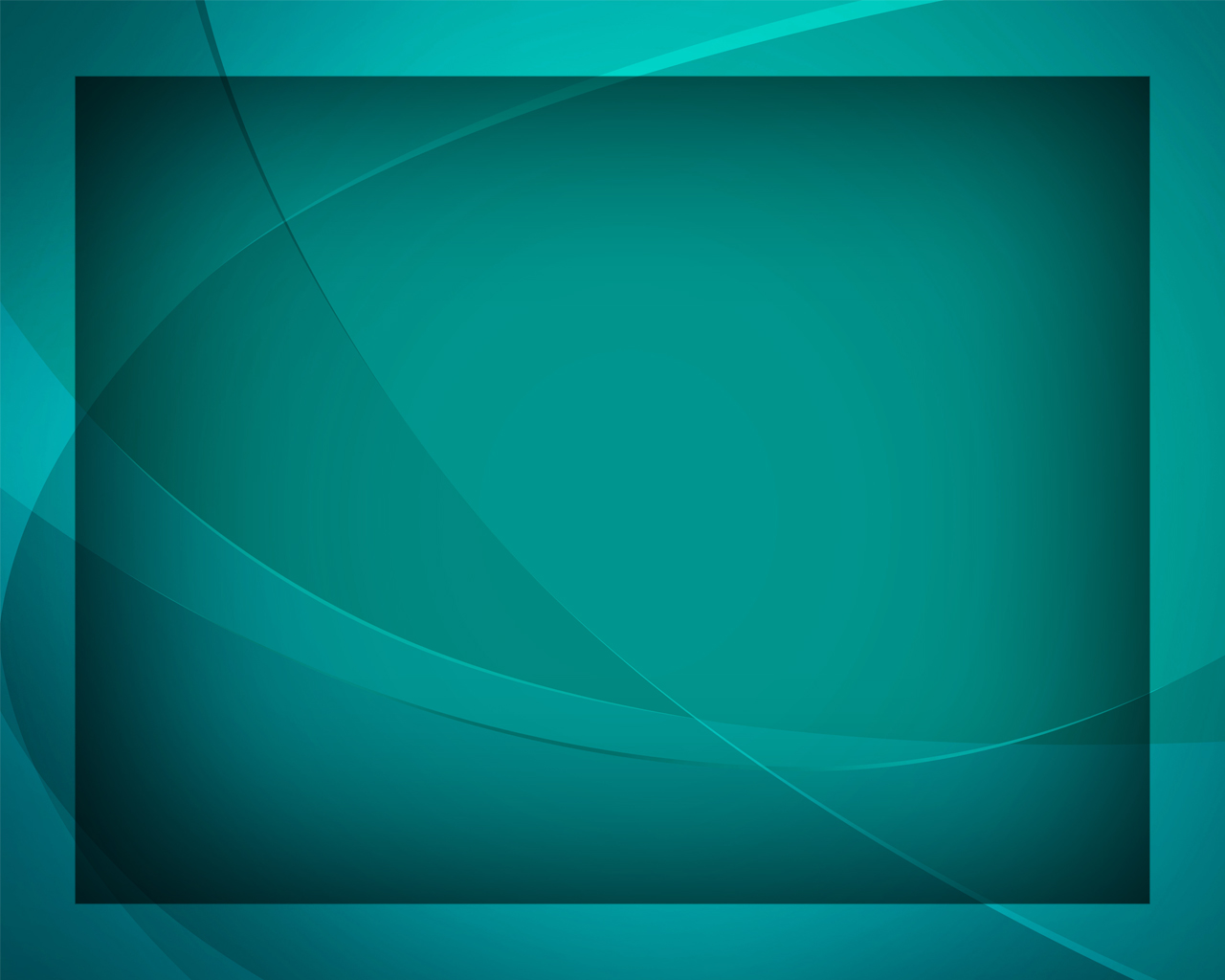 Любовь, покой
 и мир даёт 
Душе обременённой.
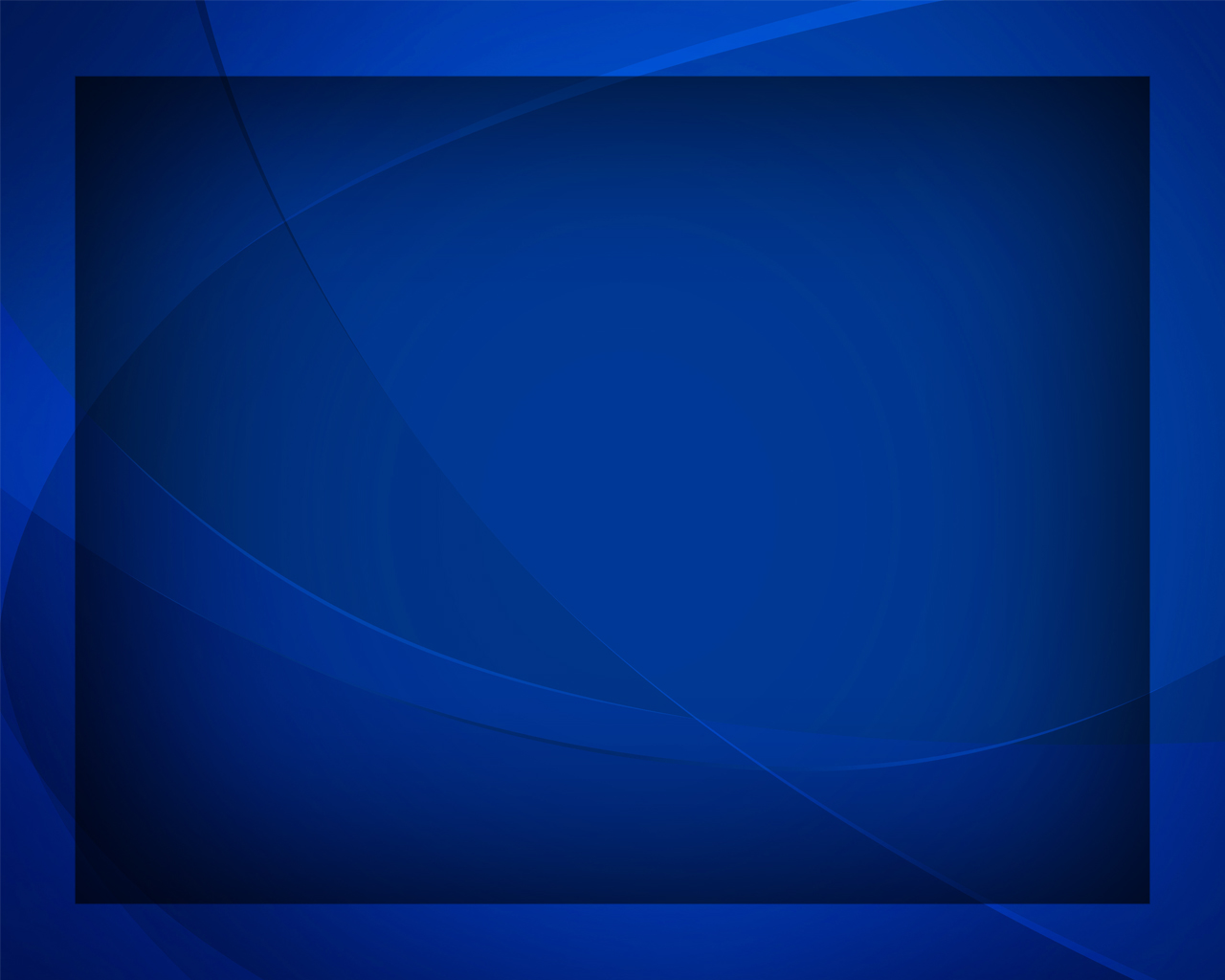 Как нежен Он 
В любви Своей! 
Он Сам Отца 
Молил о нас,
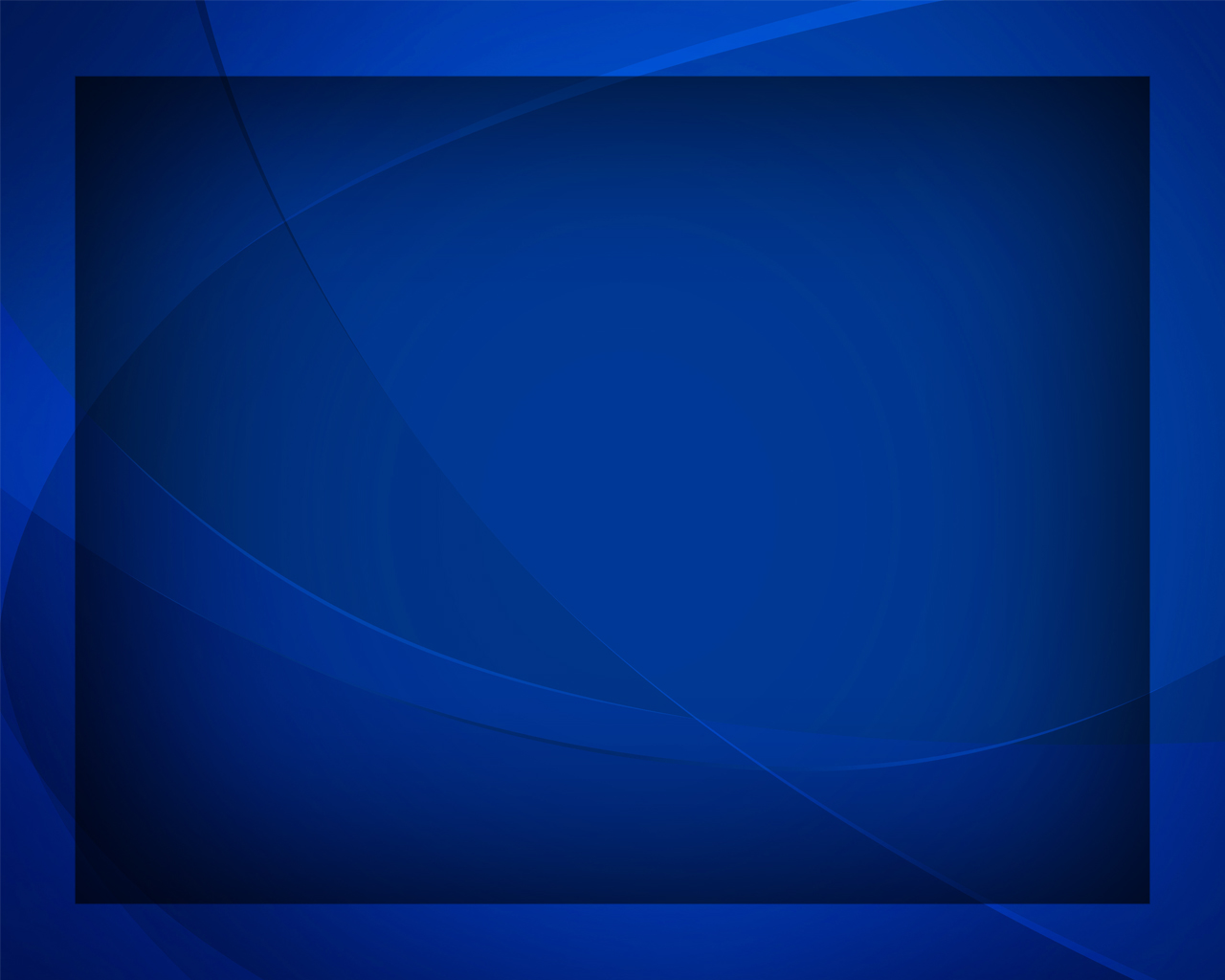 Страдал за нас, 
Христос 
страдал за нас.
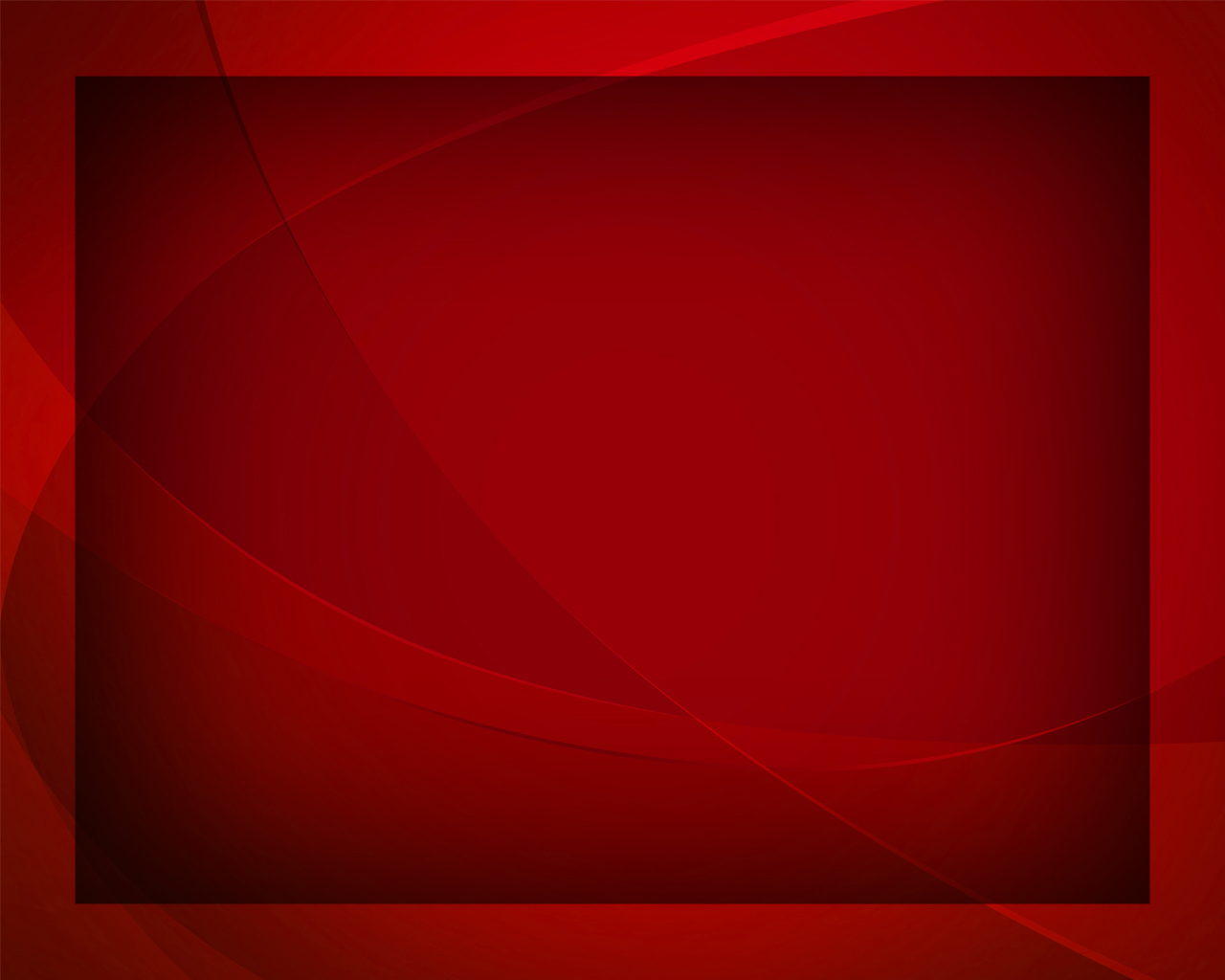 Бог слышит каждый 
вздох души. 
Страдал Он, 
нас спасая,
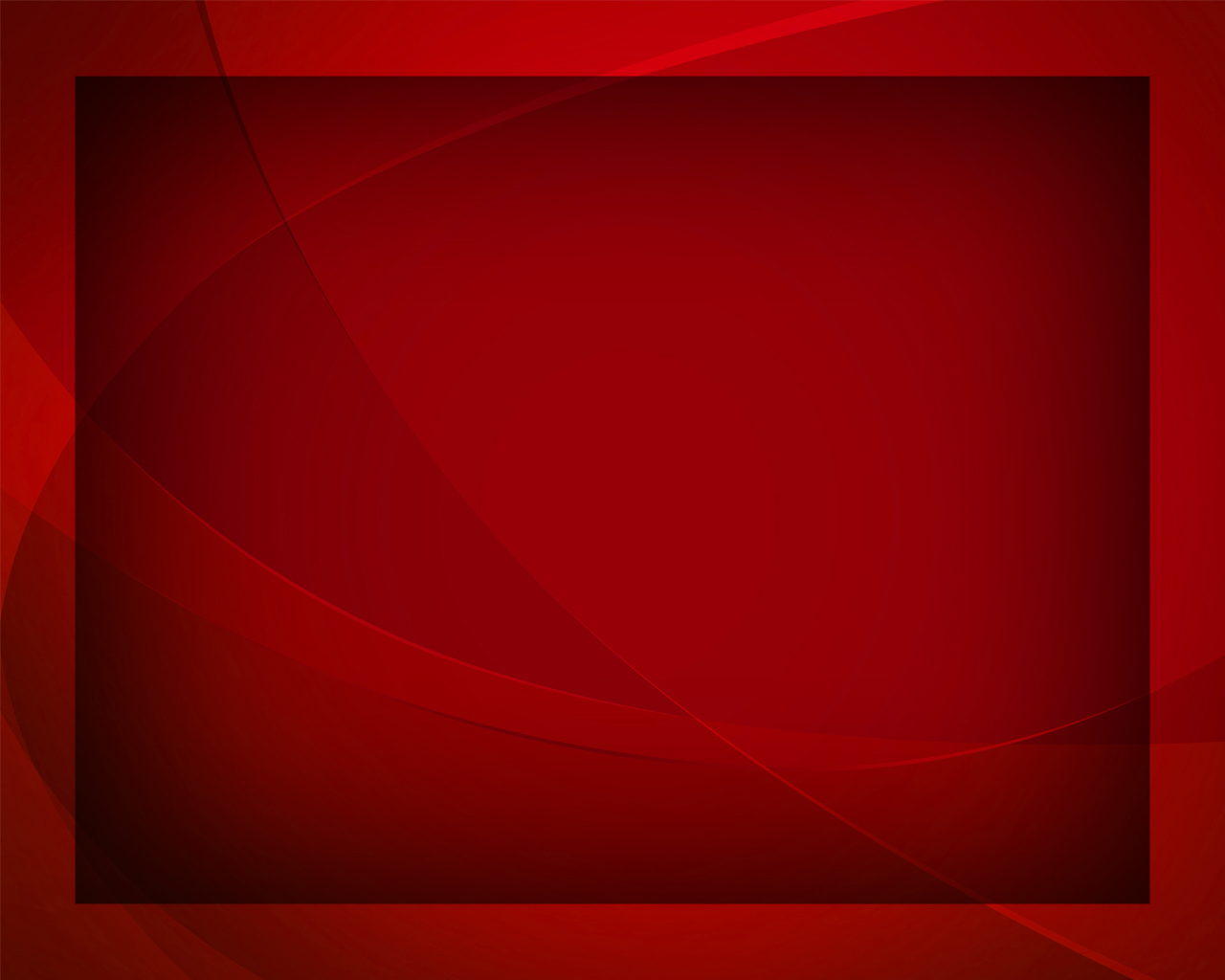 Теперь зовёт: 
«Ко Мне приди!» 
Объятья раскрывая.
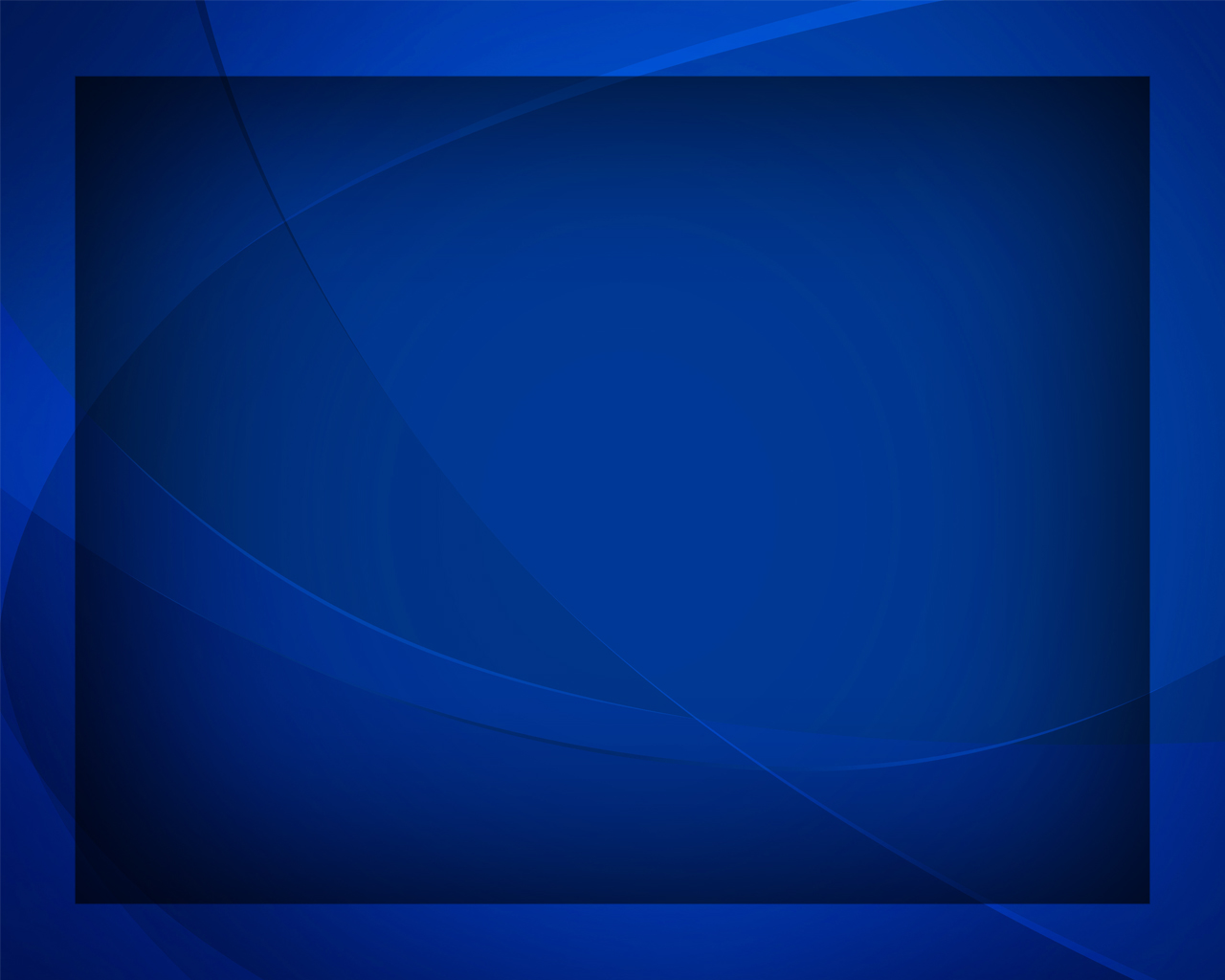 Как нежен Он 
В любви Своей! 
Он Сам Отца 
Молил о нас,
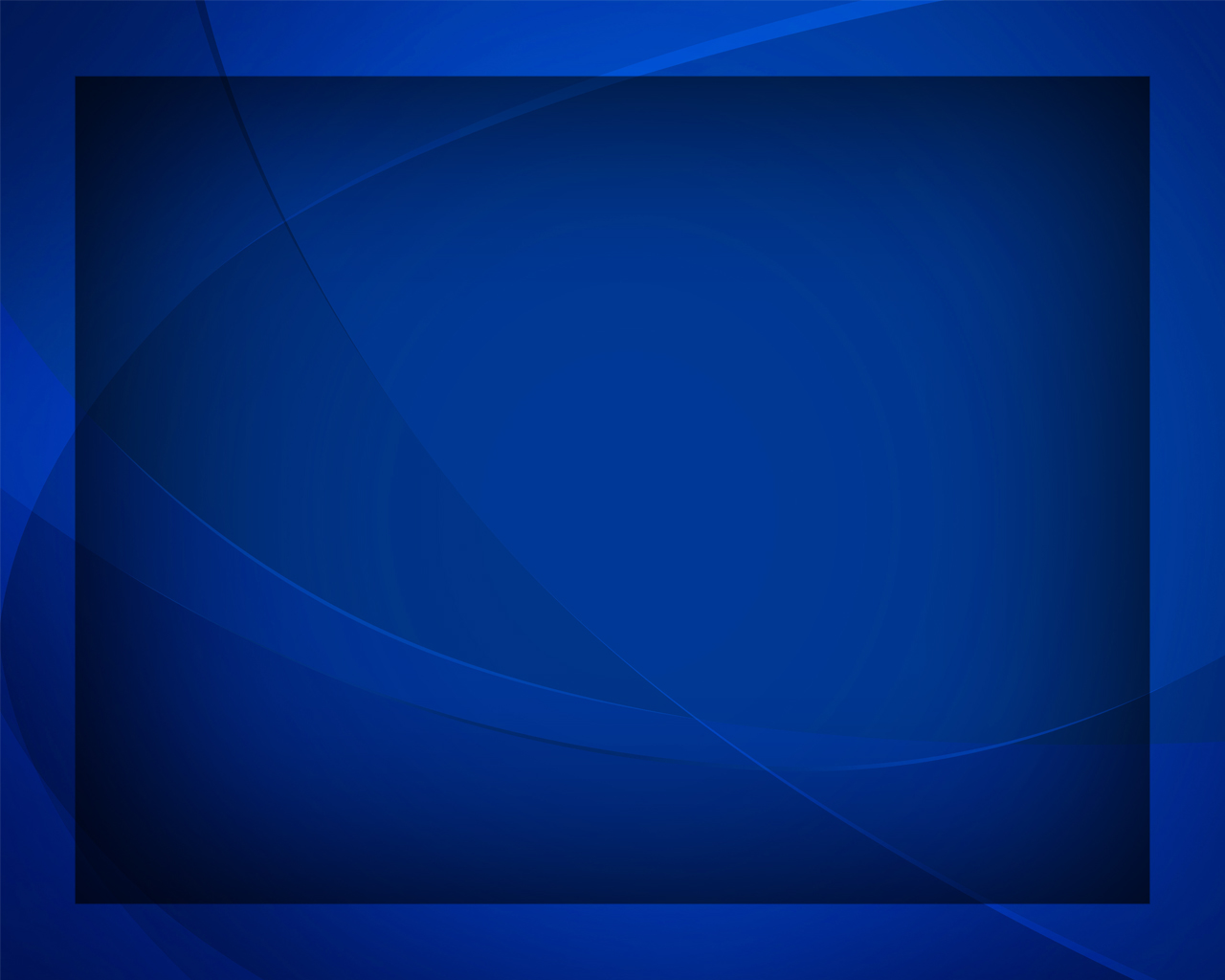 Страдал за нас, 
Христос 
страдал за нас.
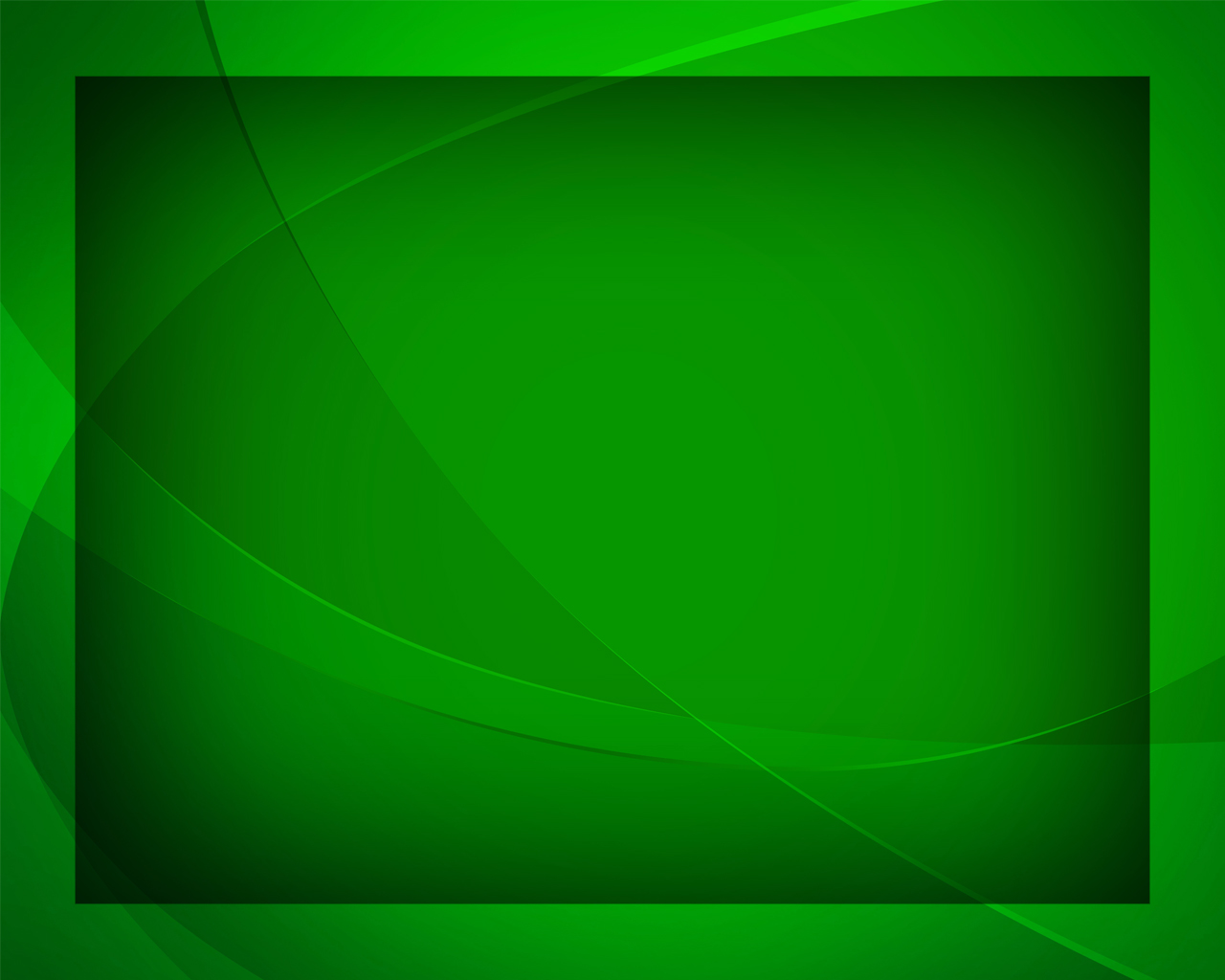 О, как достойно оценить 
Его любовь 
святую?
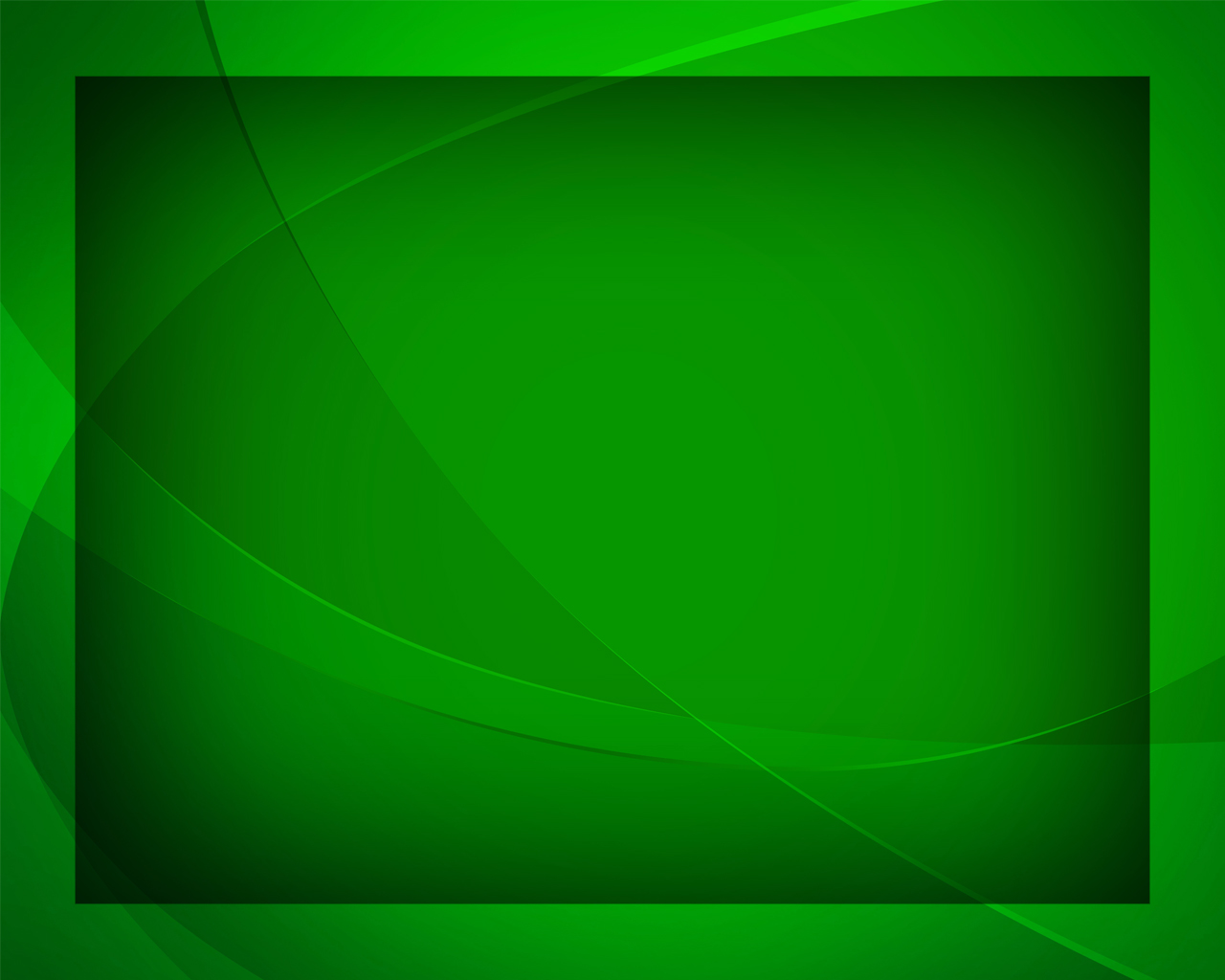 Мы будем Кровь Иисуса чтить, 
Для нас
 столь дорогую.
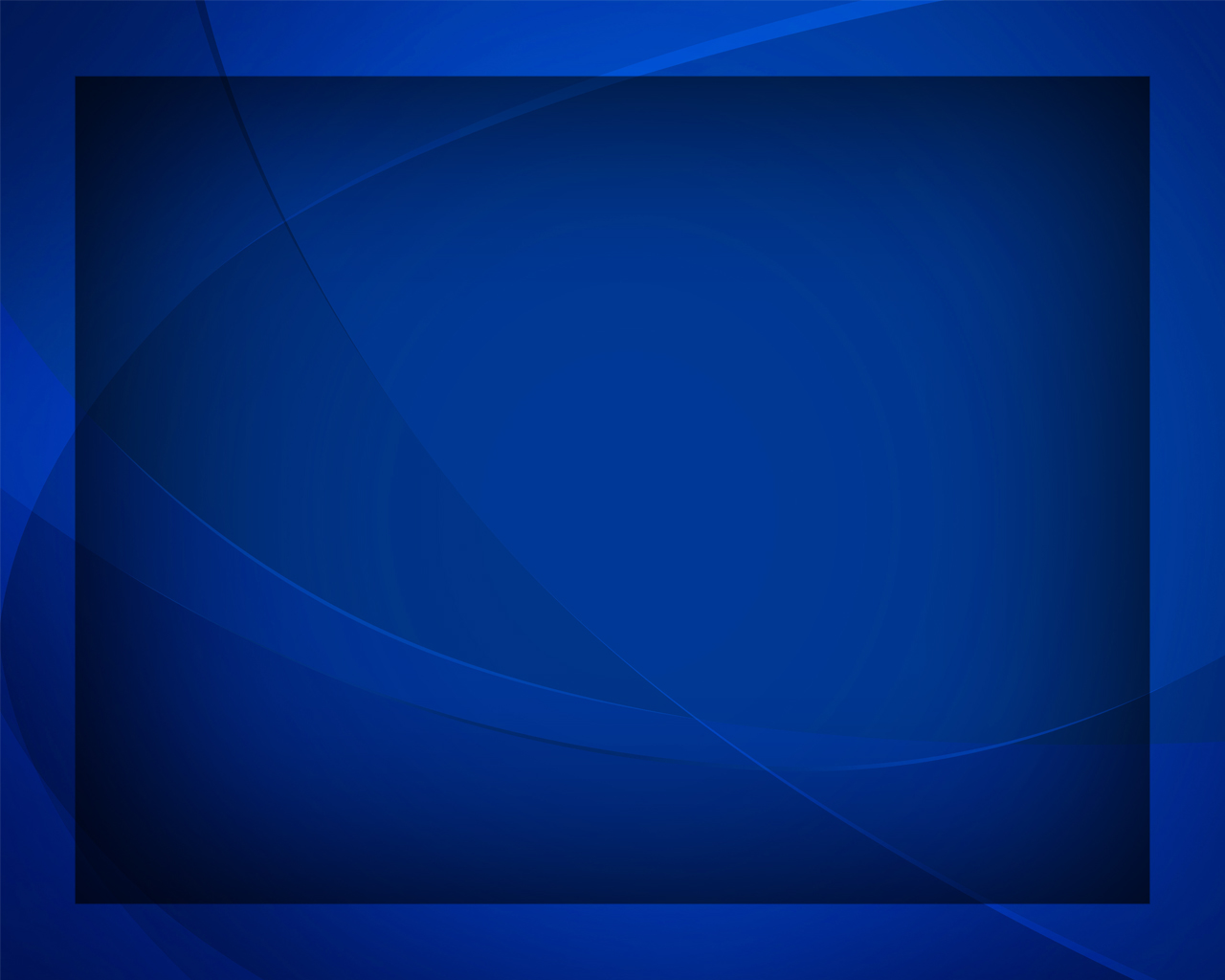 Как нежен Он 
В любви Своей! 
Он Сам Отца 
Молил о нас,
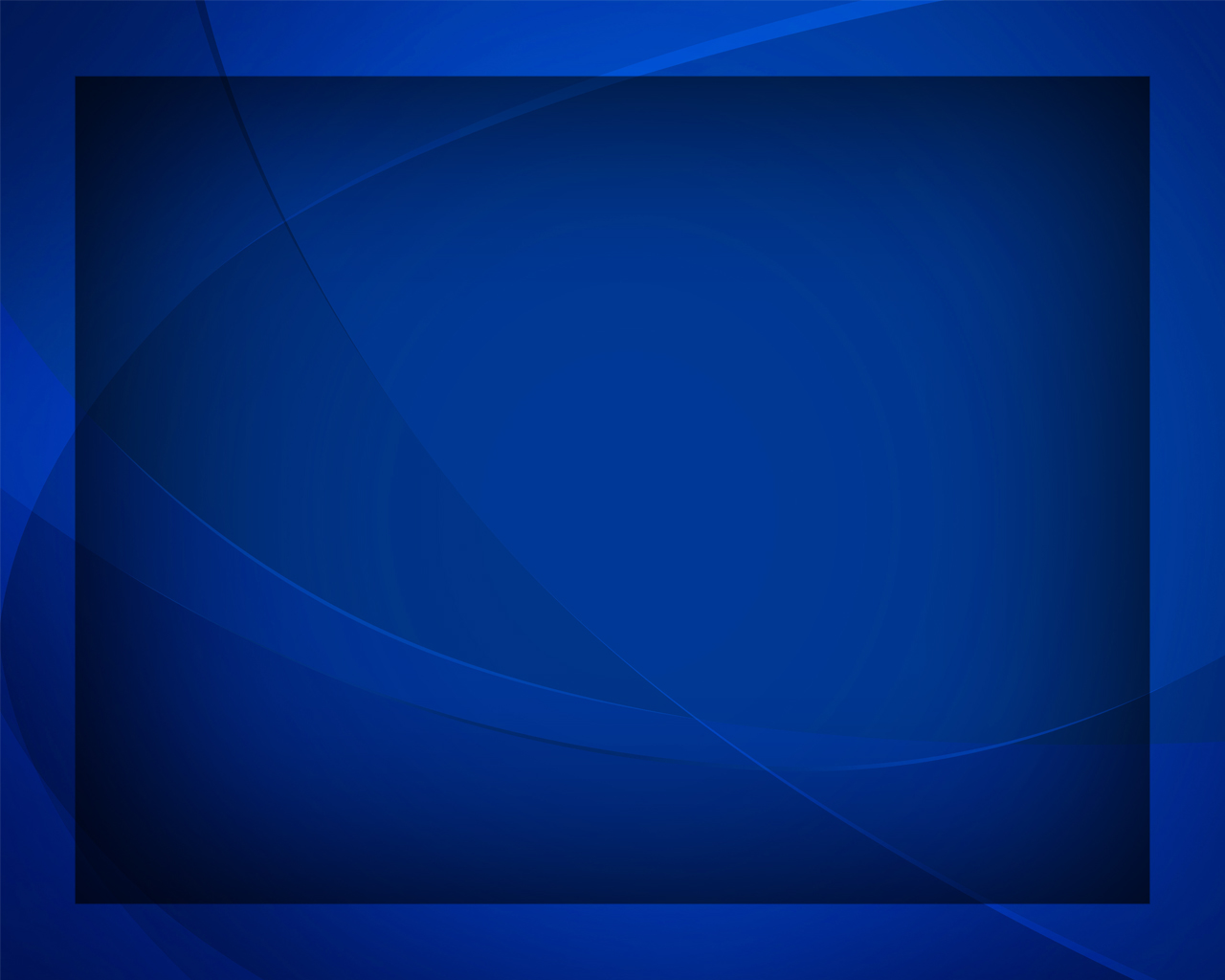 Страдал за нас, 
Христос 
страдал за нас.
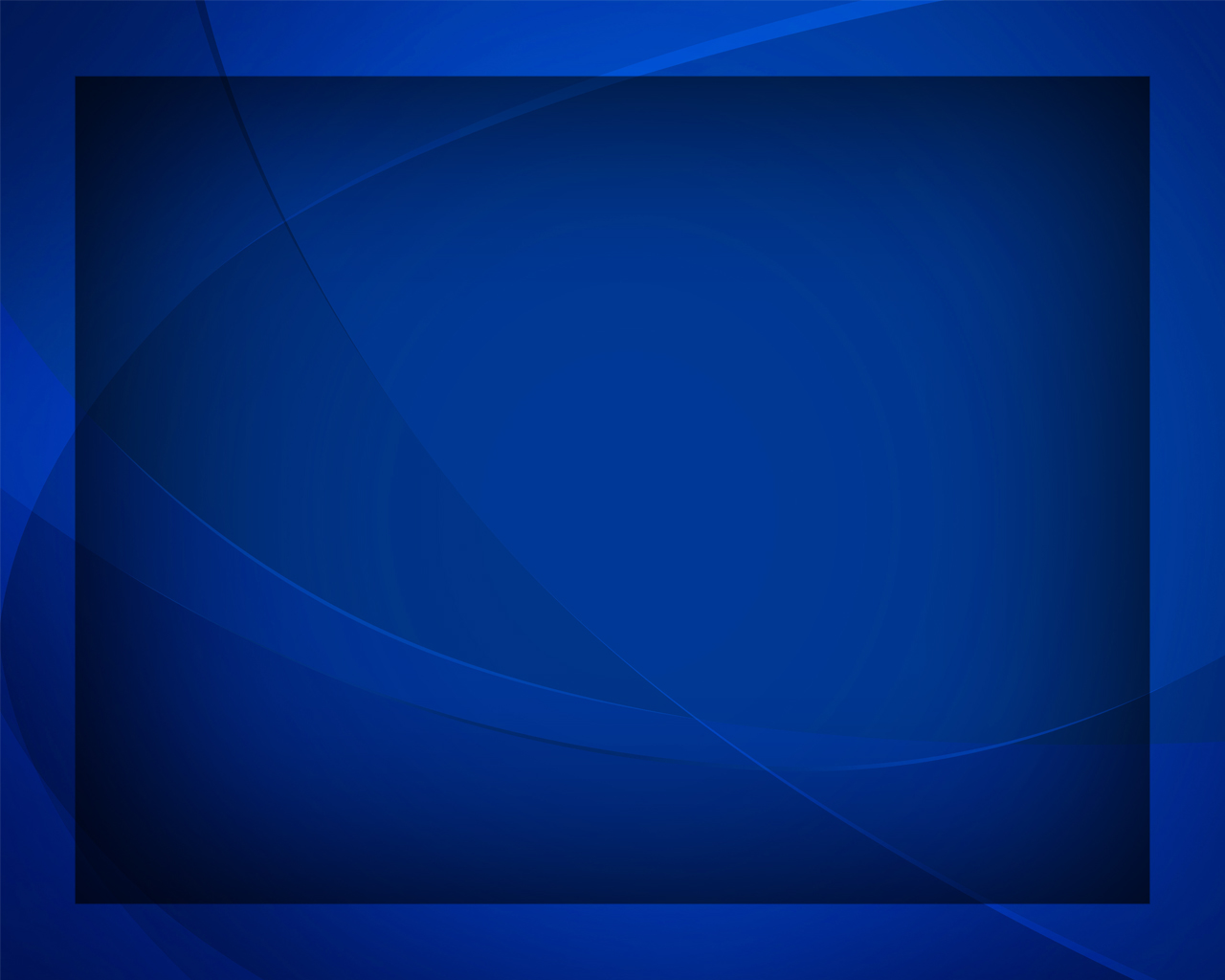